AER-VProposal for the Transnational Meetingin Vienna, 22-23 Oct. 2020Version 2 (29/05/2020)
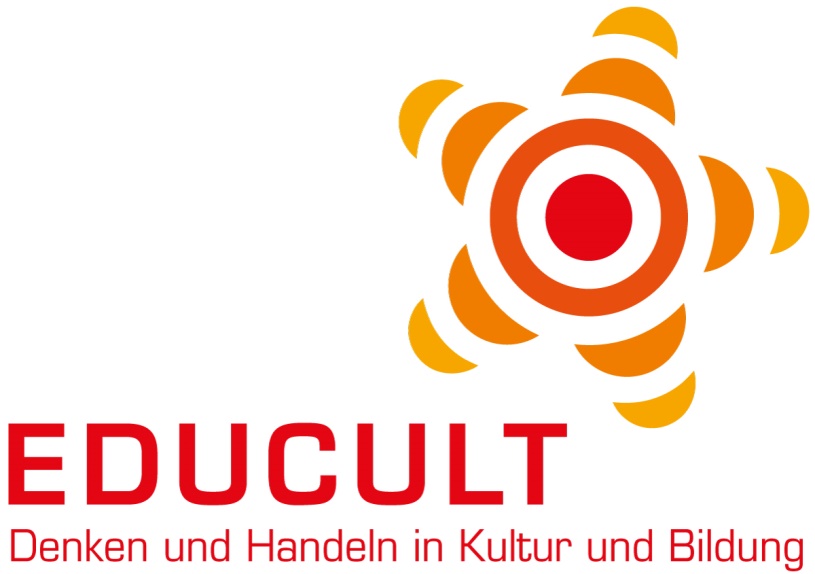 Contact: 	Dr. Aron Weigl
	Oliver Löscher, M.Sc.
	www.educult.at
Aim
Development
of options for a training concept/programme
for a certification system
Agenda
Before the meeting
Each partner prepares comments on the recommendations developed in the Online Meeting in May in terms of the training concept as well as a recap of the presented good practices in terms of their training offers
All AER-V partners taking part in Krakow (21/22 Sept)?
Decision about the detailed timeframe at 15 September
Agenda
First day of meeting (9:00 – 12:30)
In plenum:
Introduction, general topics, management, etc.
Recap of recommendations developed in former meeting
Agreement on categories of a framework of training concept (e.g. levels, Pan-European?)
Input on the FIRST competence model
In two working groups:
Possible adaptation of the competence model as a prerequisite of a possible concept (one per group)

+ Lunch after that
Agenda
First day of meeting (14:30 – 17:00)
External input:
Visit at WIFI/wba or invitation of an expert from WIFI/wba/FH Krems (ECQA Austria)
Presentation of their training programme for adult educators
Discussion of their training concept

+ Evening: cultural event / dinner
Agenda
Second day of meeting (9:00 – 12:30)
In two working groups:
Continuing development of a possible concept
In plenum:
Presentation of the groups’ concepts
Feedback of other groups
Analysis of the options, finding congruencies
Discuss divergencies
Proposal for different options
Evaluating and concluding the meeting

+ Lunch (ending: ca. 14:30)